Le mois dernier, Bob a acheté une maison.
Avant de pouvoir l’habiter, il a fait quelques travaux : électricité, plomberie, carrelage, peinture...
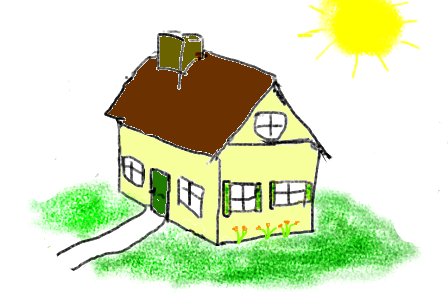 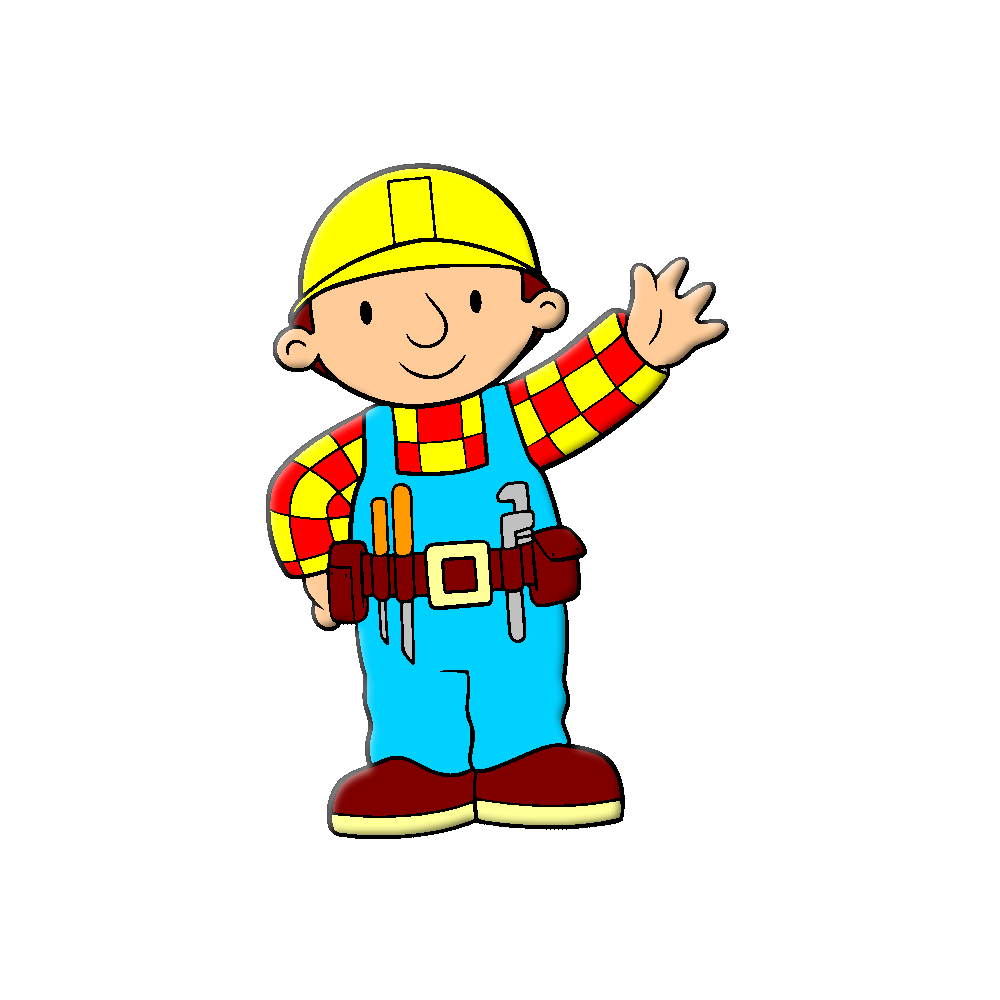 Il ne lui manque plus qu’une étape, et il a besoin de nous !
En effet, il veut installer des plinthes dans toutes les pièces de sa maison,
mais il ne sait pas quelle longueur il doit acheter.
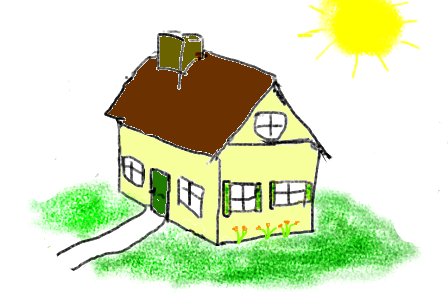 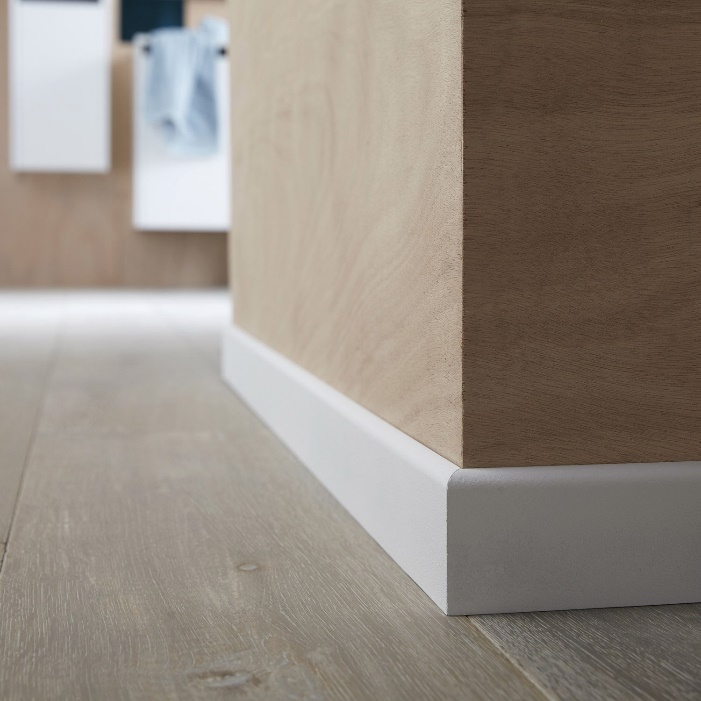 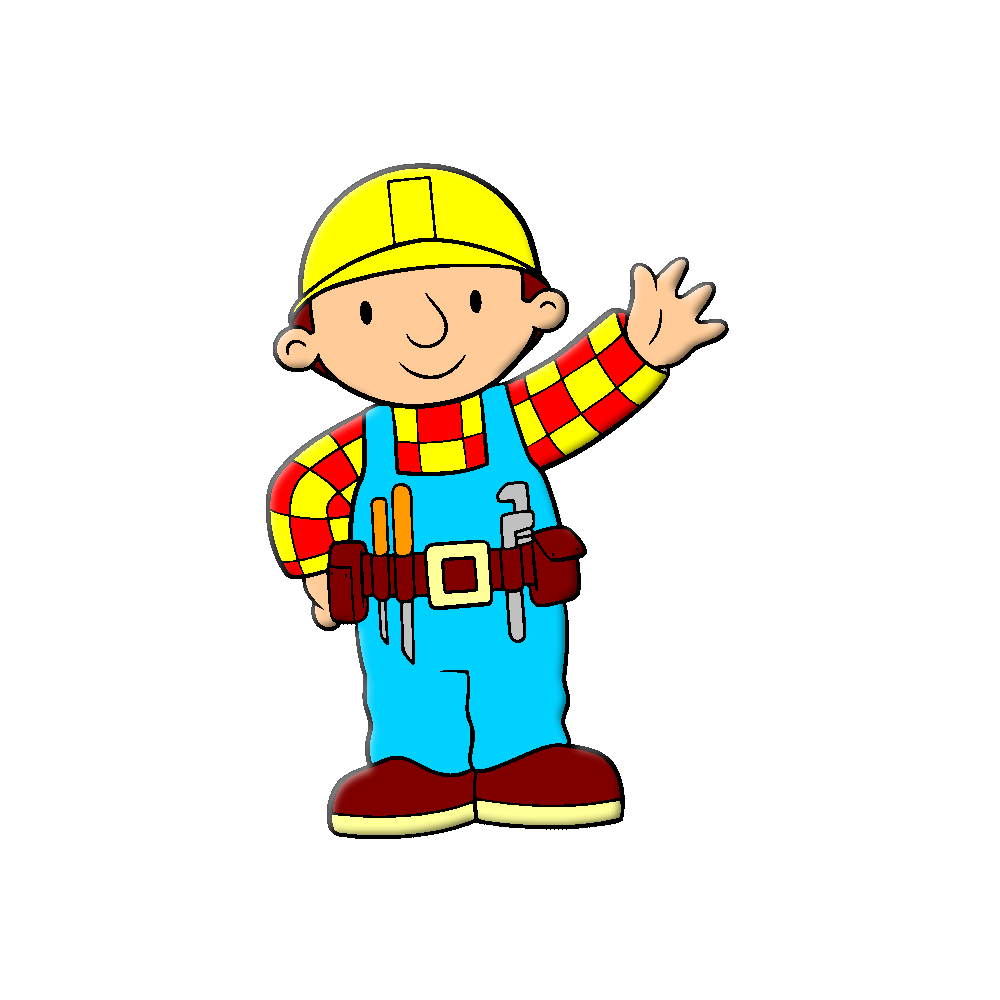 Nous allons donc l’aider en lui indiquant la longueur de plinthes qui sera nécessaire.
Pour cela, nous avons besoin
du plan de la maison !
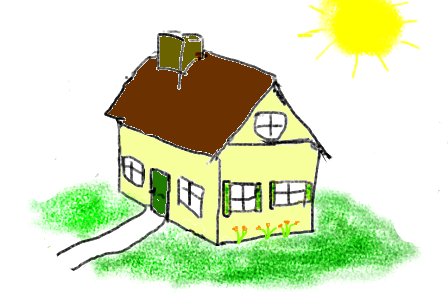 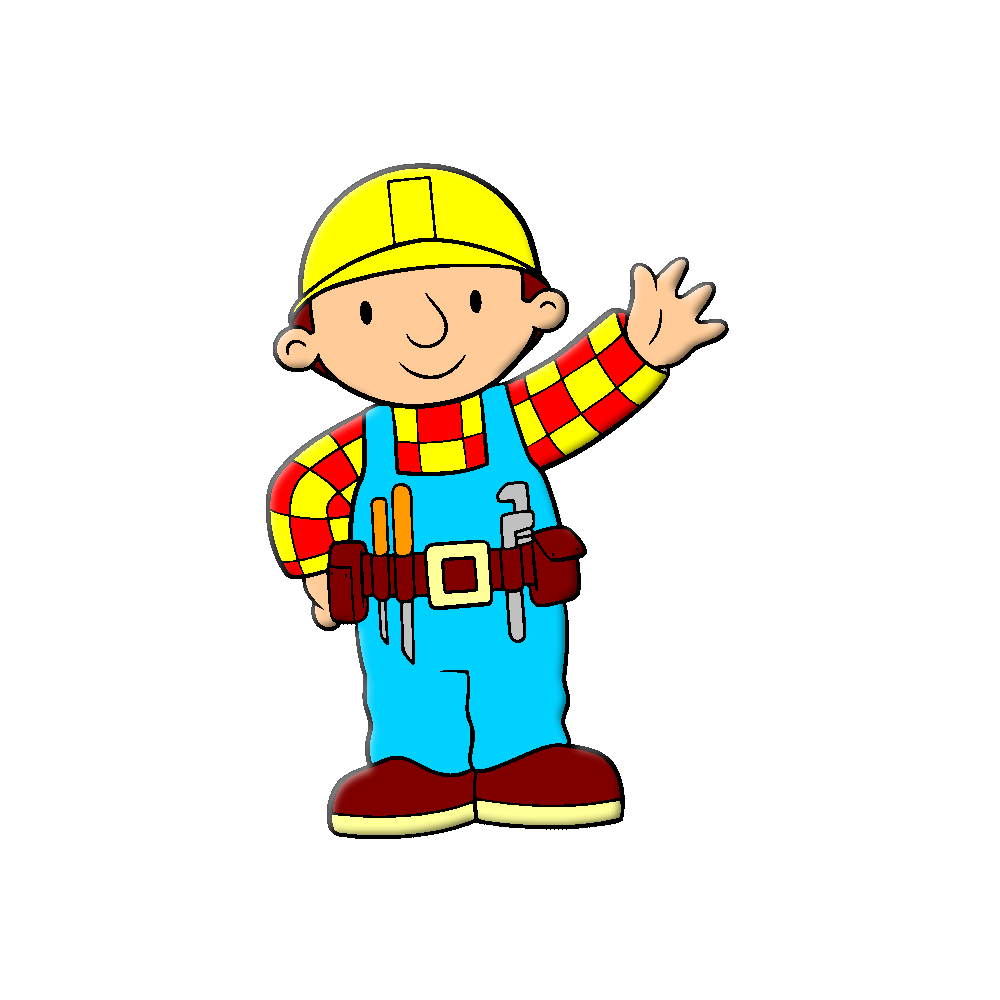 Le voici.
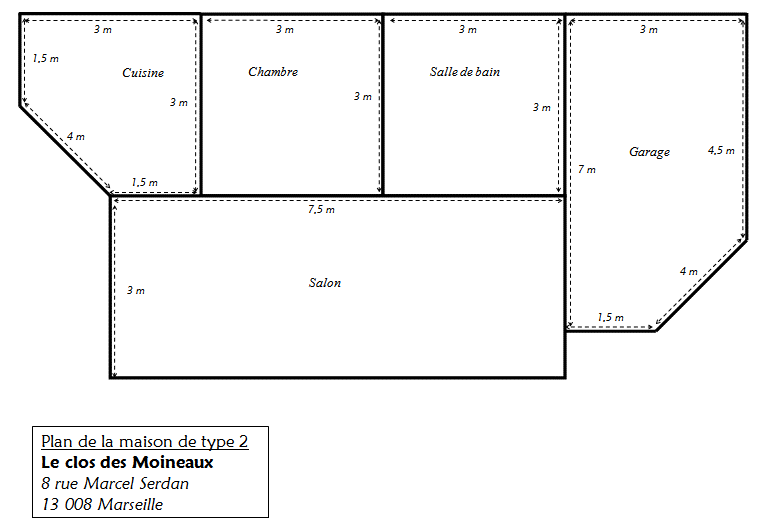 Commençons par calculer la longueur de plinthes pour le salon.
Comment allons-nous procéder ?
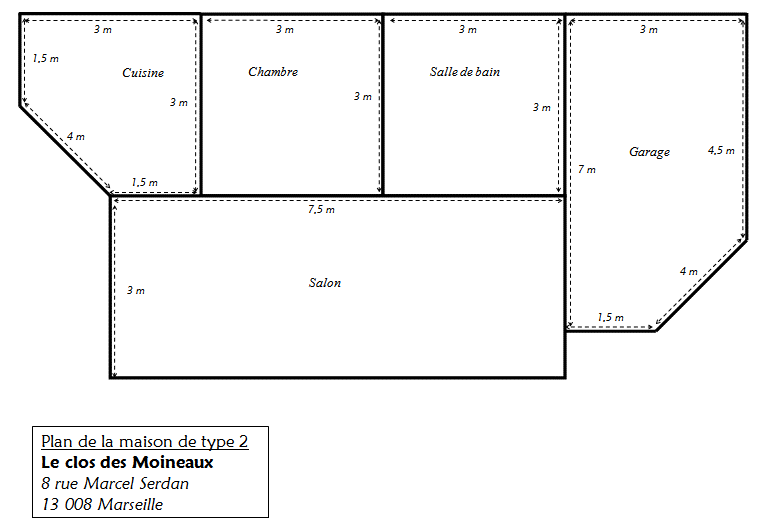 Il faut ajouter la longueur des différents côtés.
21 m.
3 + 7,5 + 3 + 7,5 =
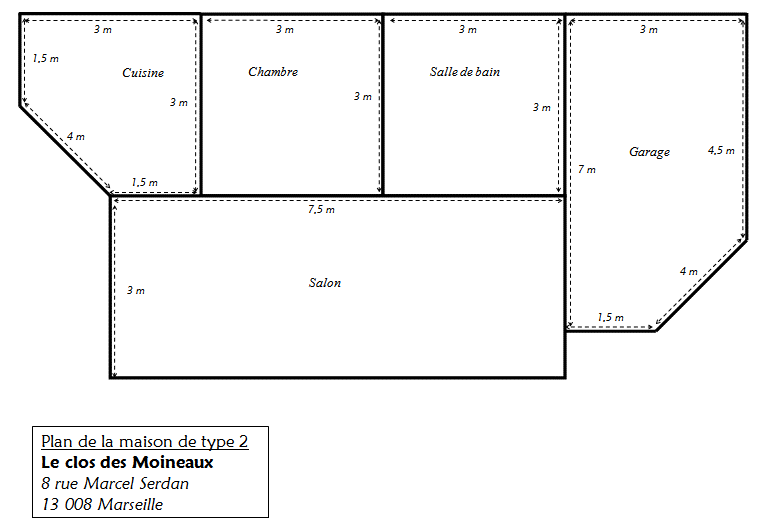 Comment appelle-t-on ce qu’on vient de calculer ?
Le périmètre.
Pour calculer le périmètre d’une figure, il faut
additionner la mesure des longueurs des côtés.
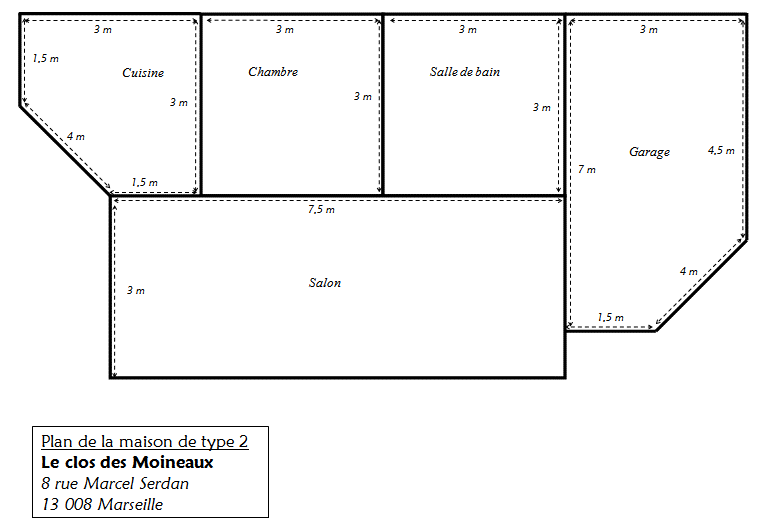 Pour vérifier si tout est bien compris, vous allez calculer, sur votre ardoise ou votre cahier de brouillon, le périmètre de la cuisine et de la chambre.
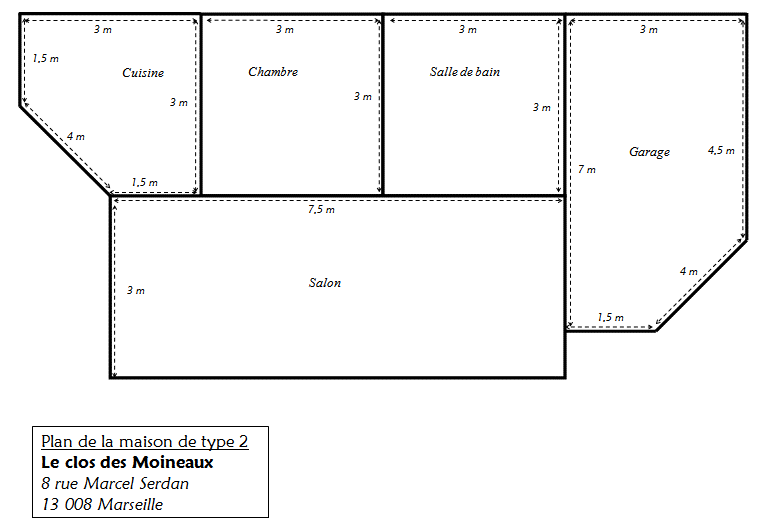 Au travail !
Voyons ce que vous avez trouvé.
13 m.
- Cuisine :
3 + 3 + 1,5 + 4 + 1,5 =
12 m.
- Chambre :
3 + 3 + 3 + 3 =
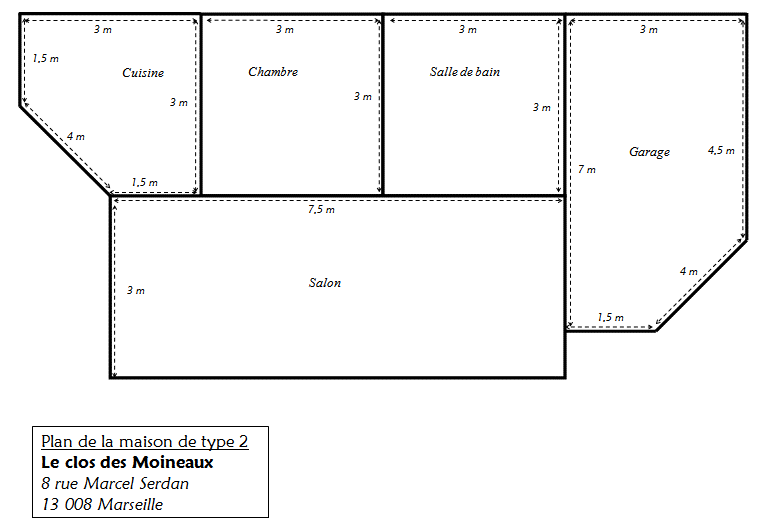 À présent, vous allez pouvoir calculer le périmètre des dernières pièces, et remplir le tableau suivant.
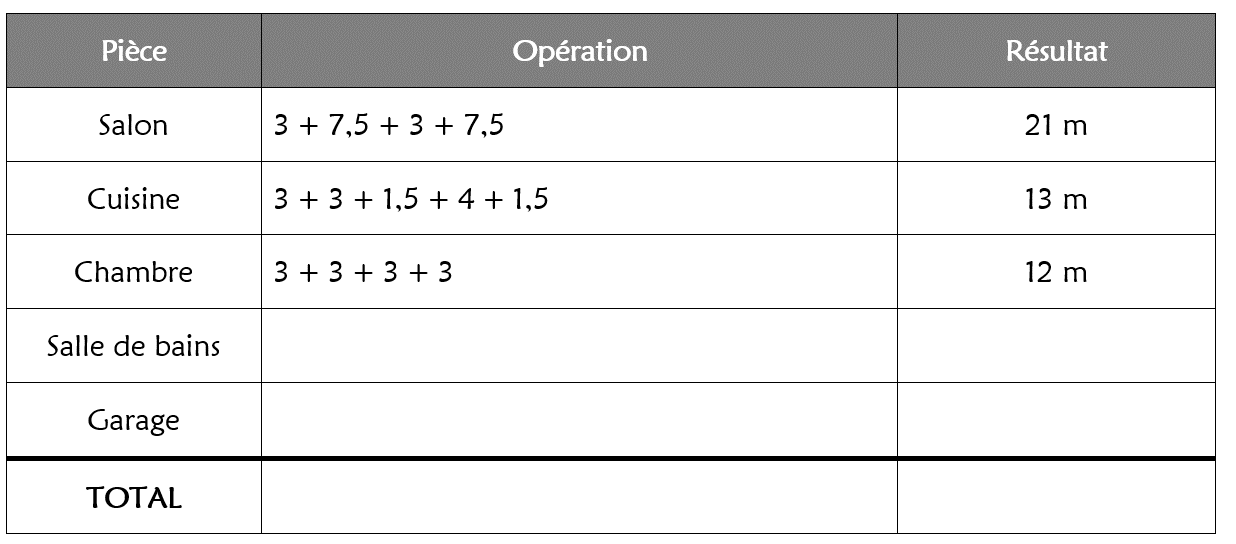 Voyons ce que vous avez trouvé.
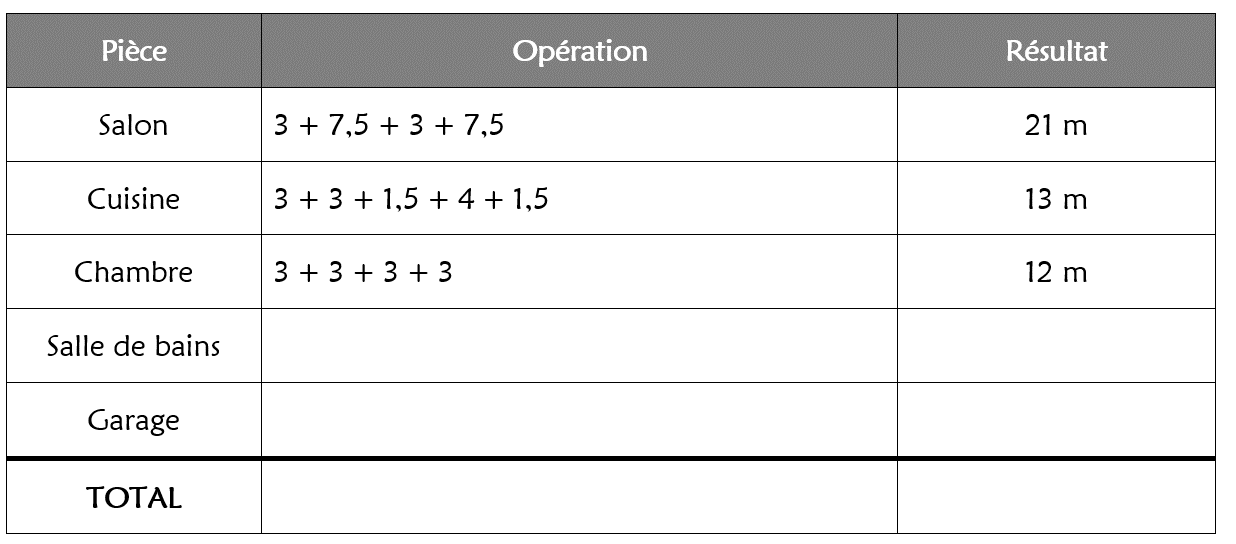 12 m
3 + 3 + 3 + 3
20 m
7 + 3 + 4,5 + 4 + 1,5
78 m
21 + 13 + 12 + 12 + 20
78 m de plinthes !
Bob aura donc besoin de
Merci les amis !
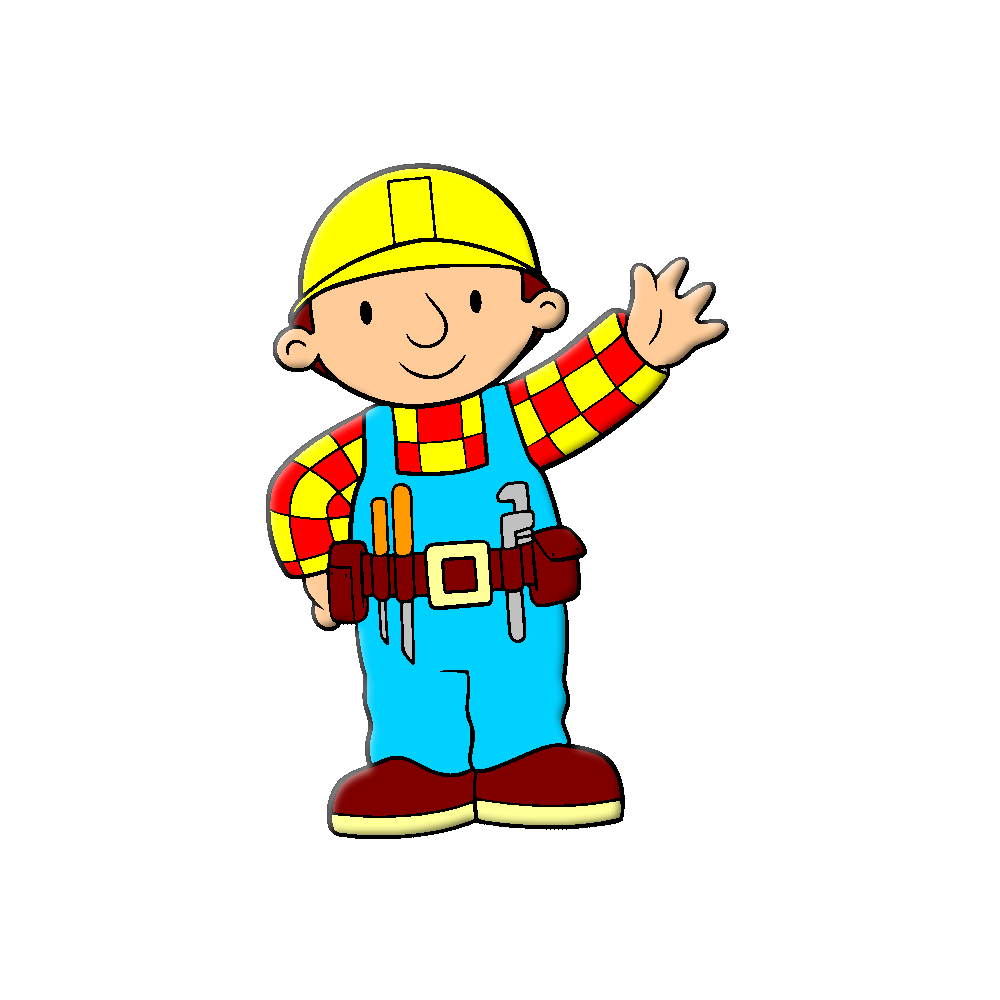